什么是教会？
郭易君
——2012年12月9日
教会是美丽的教堂吗？
耶稣说，妇人，你当信我，时候将到，你们拜父，也不在这山上，也不在耶路撒冷。  ——约翰福音4:21
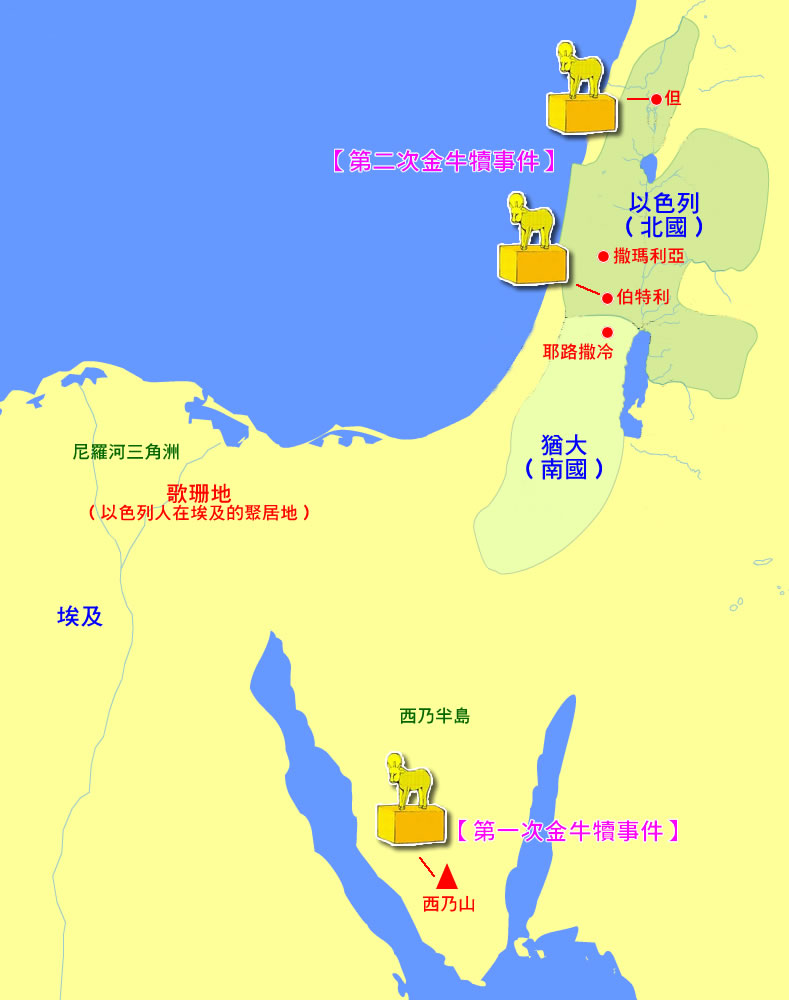 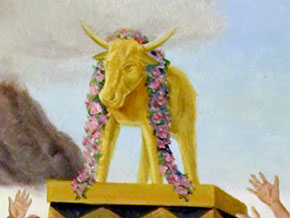 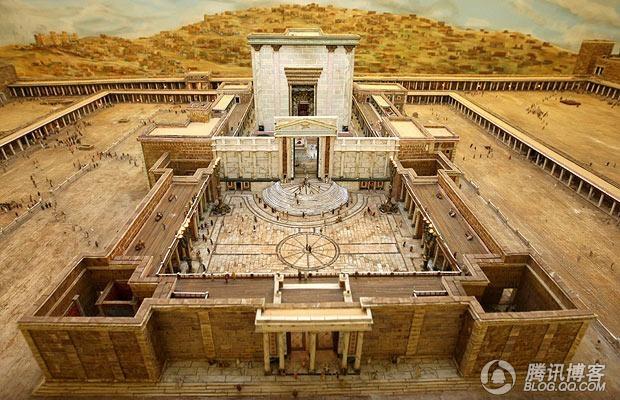 时候将到，如今就是了，那真正拜父的，神是个灵所以拜他的，必须用心灵和诚实拜他。                 ——约翰福音4:23-24
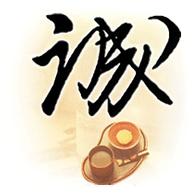 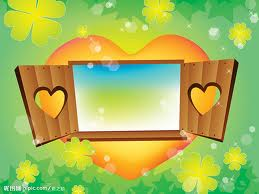 什么是心灵和诚实呢？
那时约有午正，遍地都黑暗了，直到申初，日头变黑了。殿里的幔子从当中裂为两半。耶稣大声喊着说，父啊，我将我的灵魂交在你手里。说了这话，气就断了。     ---路加福音23：44-46
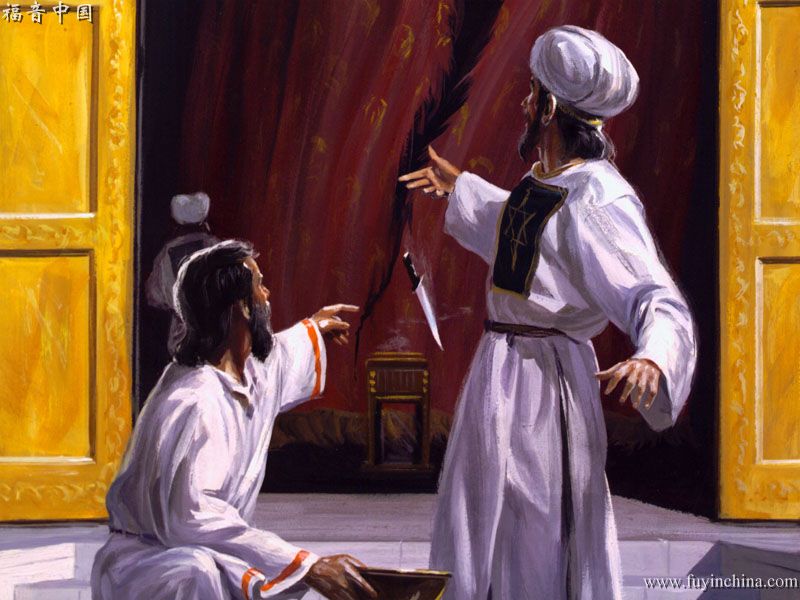 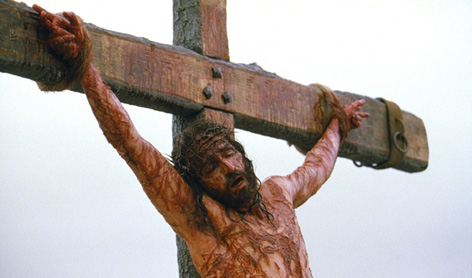 为什么殿幔裂开呢？
1.耶路撒冷和圣殿不再是敬拜的中心；
2.犹太人和外邦人间的墙拆除；
3.罪人因信从基督撕裂的身体经过来到圣洁真神的面前（来10:19-20）；
    神的国进到悔改相信之人的心里，胜过罪孽，引进永义，统治新人。
4……
也就是说…
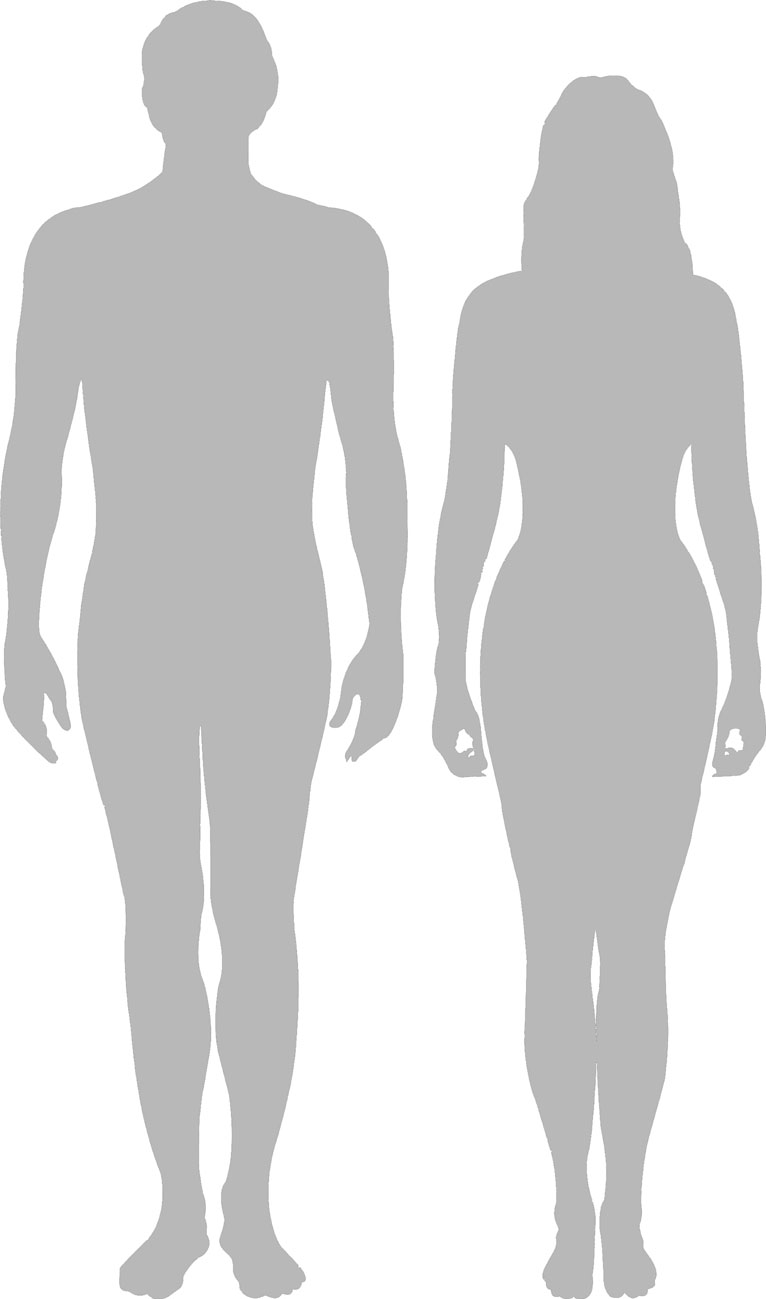 因信基督，邀请圣灵进到心里，从而把圣殿建在人心中……
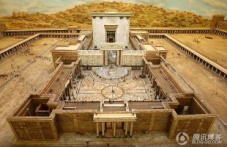 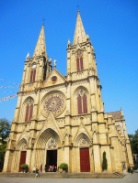 SO，教会不是建筑，乃是一个个得救重生的信徒组成的集合体。
教会是公司吗？
教会和公司之间有什么共同点？
建筑:办公场地     VS教堂、租赁  领袖：董事长经理  VS牧师、长执  钱  ：经营收入    VS奉献  人  ：员工        VS会友  制度：章程等      VS纪律等  ……
教会和公司之间到底有何区别？
第一、公司里小的服侍大的，         教会里大的服侍小的。
门徒起了争论，他们中间那一个可算为大。
        耶稣说，外邦人有君王为主治理他们。那掌权管他们的称为恩主。但你们不可这样。你们里头为大的，倒要像年幼的。为首领的，倒要像服事人的。
             
               ——路加福音22:24-26
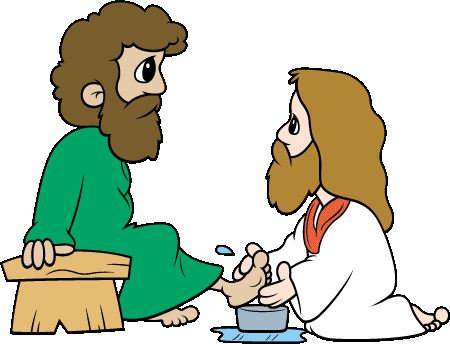 第二、公司是为了挣钱而存在，         教会不是为了钱而存在。
一个人不能侍奉两个主。不是恶这个爱那个，就是重这个轻那个。你们不能又侍奉神，又侍奉玛门。
                  ——马太福音6:24
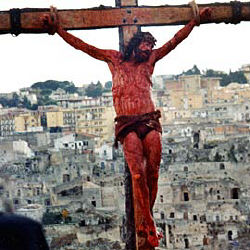 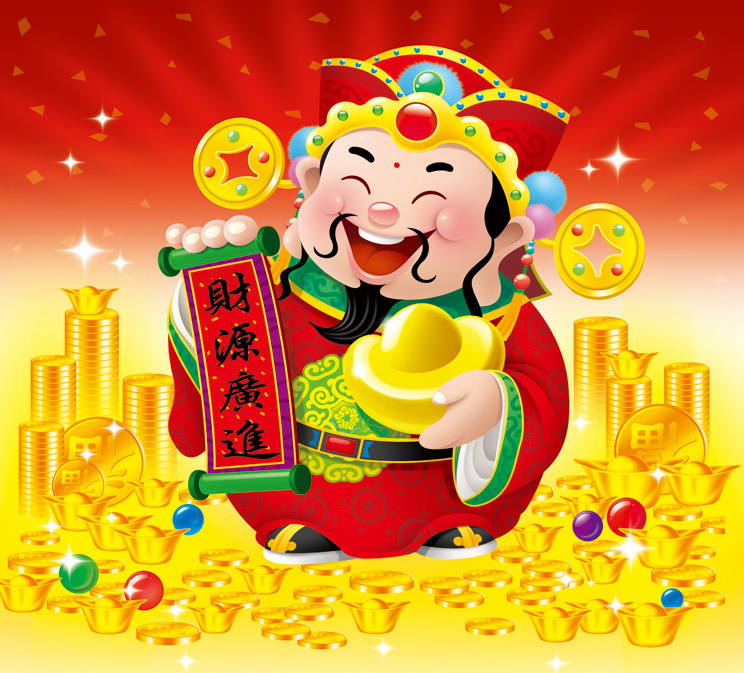 第三、公司职员为了工作生存而来公司，       教会信徒为敬拜荣耀主而来教会
1.教会为了荣耀神、敬拜神而存在。
 2.教会是为了担当使命而存在。
     大使命、大诫命。
第四、公司人人之间是利益关系，      教会信徒之间是生命关系
教会是他的身体，是那充满万有者所充满的。
                                                ——以弗所书1:23
你们就是基督的身子，并且各自作肢体。
                                                 ——林前12：27
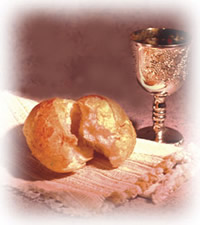 为何要领圣餐呢？
圣经、圣礼
为什么要委身在一个教会？
地上教会是天上教会的影子？
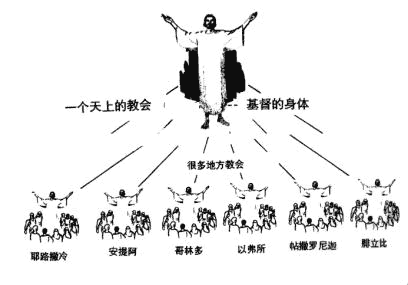 具体的教会
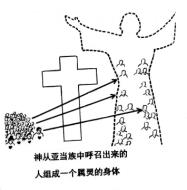 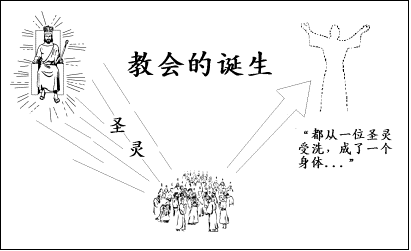 地上没有完美的教会，但神的灵却在教会行走，因教会是基督的新娘。当末日的时候，真信徒作为教会整体被接到天国。
应  用1.到教会里来寻求神，寻求的就寻见了。2.将来委身在一个教会里，不要跑来跑去。3.不要批评教会：丈夫会如何对待那个对自己的妻子指手画脚的人？4.顺服教会的权柄，竭力地爱身边的弟兄姊妹。因为真信徒要在永生中与我们在一起。